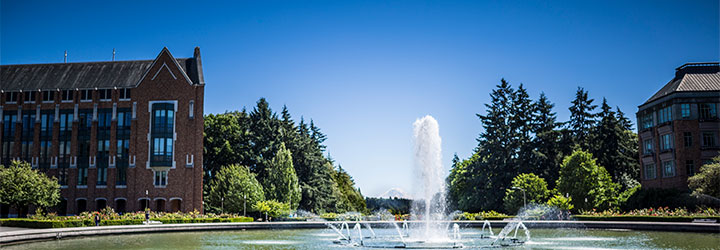 Comparisons Sorts
Data Structures and Parallelism
Deletion – Clarification
Delete 14. Merge up the tree.
Update “signpost” to be smallest key in its right subtree.
18
18
Sorting
Three goals
Insertion Sort
How you sort a hand of cards.

Maintain a sorted subarray at the front.
Start with one element.
While(your subarray is not the full array)
Take the next element not in your subarray
Insert it into the sorted subarray
Insertion Sort
for(i from 1 to n-1){
	int index = i
	while(a[index-1] > a[index]){
		swap(a[index-1], a[index])
		index = index-1
	}
}
https://www.youtube.com/watch?v=ROalU379l3U
Insertion Sort
Unsorted Items
Sorted Items
Current Item
Sorted Items
Unsorted Items
Current Item
Sorted Items
Unsorted Items
Current Item
7
Insertion Sort Analysis
Sort
Here’s another idea for a sorting algorithm:
Maintain a sorted subarray
While(subarray is not full array)
     Find the smallest element remaining in the unsorted part.
     Insert it at the end of the sorted part.
Selection  Sort
https://www.youtube.com/watch?v=Ns4TPTC8whw
Selection Sort
Unsorted Items
Sorted Items
Current Item
Sorted Items
Unsorted Items
Current Item
Sorted Items
Unsorted Items
Current Item
11
Selection  Sort
Heap     Sort
https://www.youtube.com/watch?v=Xw2D9aJRBY4
Heap Sort
Heap
Sorted Items
Current Item
percolateDown(22)
Heap
Sorted Items
Current Item
Heap
Sorted Items
Current Item
CSE 373 SP 18 - Kasey Champion
14
Heap Sort (Better)
Heap Sort
A Different Idea
So far our sorting algorithms:
Start with an (empty) sorted array
Add something to it.
Different idea: Divide And Conquer:

Split up array (somehow)
Sort the pieces (recursively)
Combine the pieces
Merge Sort
Split array in the middle
Sort the two halves
Merge them together
https://www.youtube.com/watch?v=XaqR3G_NVoo
Merge Sort Pseudocode
mergeSort(input) {
   if (input.length == 1)
      return
   else
      smallerHalf = mergeSort(new [0, ..., mid])
      largerHalf = mergeSort(new [mid + 1, ...])
      return merge(smallerHalf, largerHalf)
}
How Do We Merge?
Turn two sorted lists into one sorted list:

Start from the small end of each list.
Copy the smaller into the combined list
Move that pointer one spot to the right.
Merge Sort Analysis
Some Optimizations
We need extra memory to do the merge
It’s inefficient to make a new array every time

Instead have a single auxiliary array
Keep reusing it as the merging space

Even better: make a single auxiliary array
Have the original array and the auxiliary array “alternate” being the list and the merging space.
Quick Sort
Still Divide and Conquer, but a different idea:
Let’s divide the array into “big” values and “small” values
And recursively sort those
What’s “big”? 
Choose an element (“the pivot”) anything bigger than that.
How do we pick the pivot?
For now, let’s just take the first thing in the array:
Swapping
Swapping
https://www.youtube.com/watch?v=ywWBy6J5gz8
Quick Sort
Quick Sort Analysis (Take 1)
What is the best case and worst case for a pivot?
Best case:
Worst case:
Recurrences:
Best:

Worst:

Running times:
Best:
Worst:
Picking the median
Picking the smallest or largest element
Choosing a Pivot
Choosing a Pivot
Median of Three
Take the median of the first, last, and midpoint as the pivot.
Fast!
Unlikely to get bad behavior (but definitely still possible)
Reasonable default choice.
Quick Sort Analysis
Lower Bound
Comparison Sorting Lower Bound
We’ll prove this theorem on Friday!